機械系
流體力學組
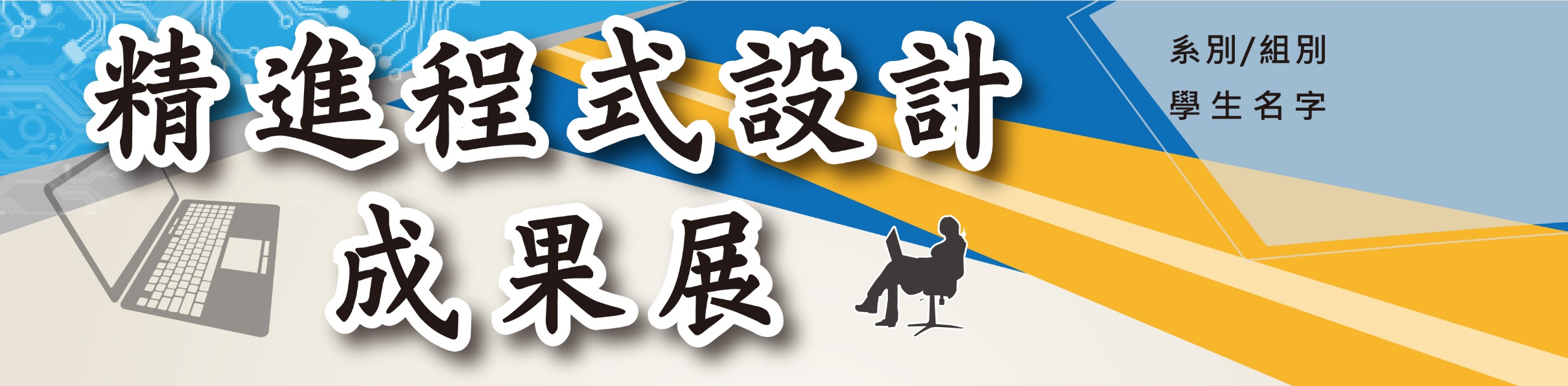 王小明、王聰明、
林大力、李  白、
陳以恩、黃  何、
張  非